Calcium Formate 
Feed Additive
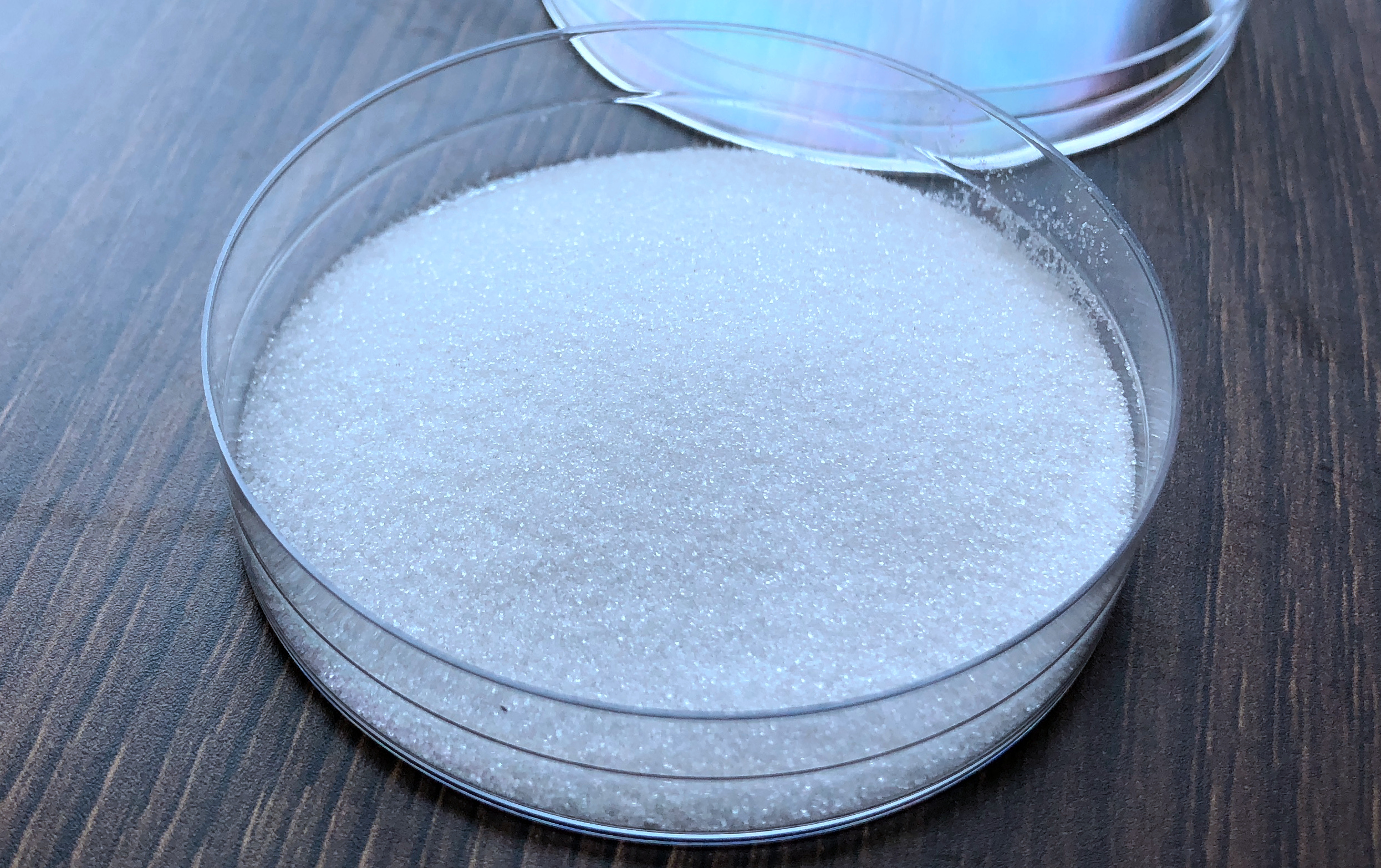 SIDLEY CHEMICAL CO.,LTD
Sales@sidleychem.com
www.sidleychem.com/product/calcium-formate/
Company
      Sidley Chemical production capacity is 30,000 tons. We acquired ISO9001, REACH & FAMI-QS certification for calcium formate in 2021.
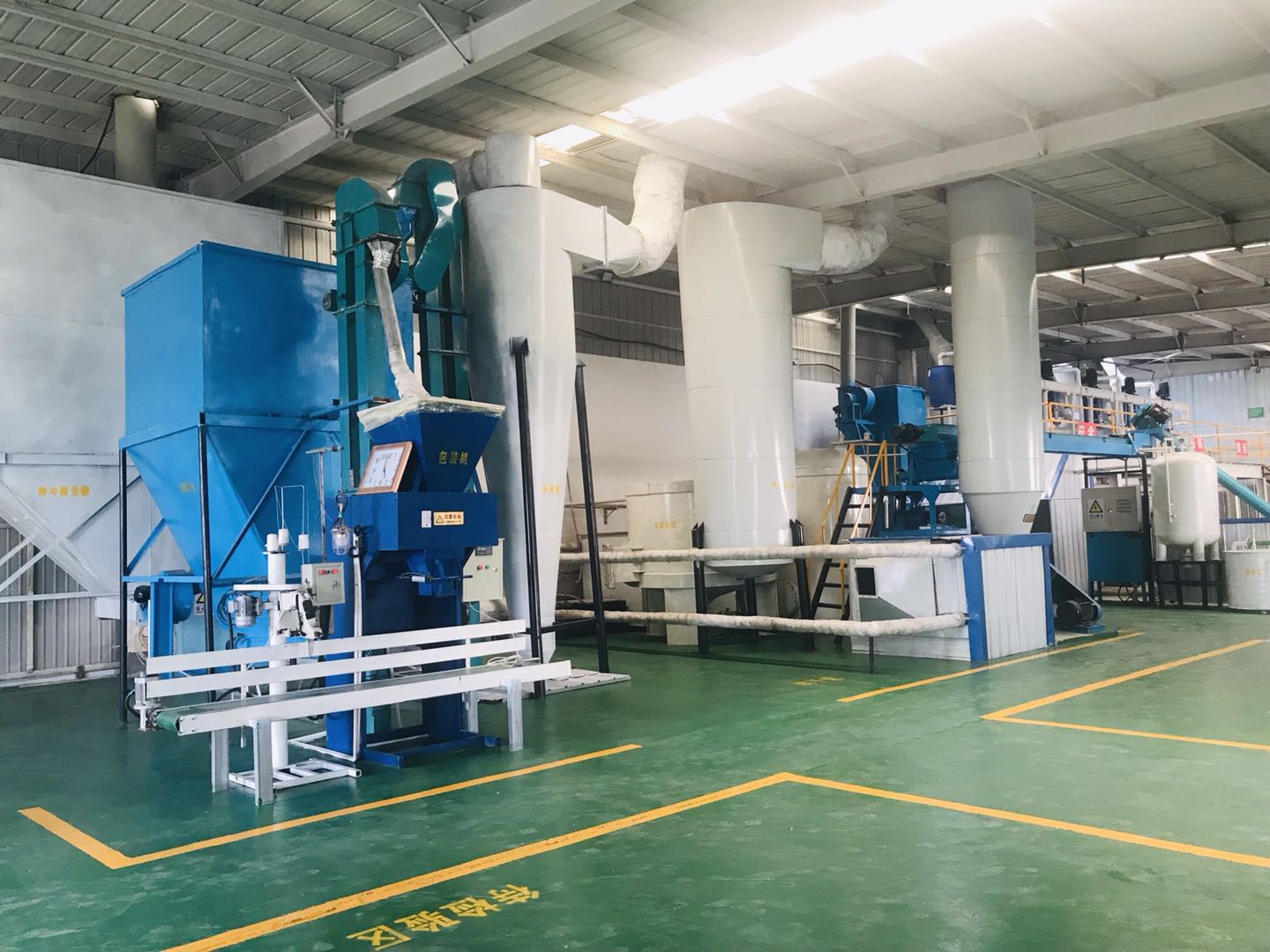 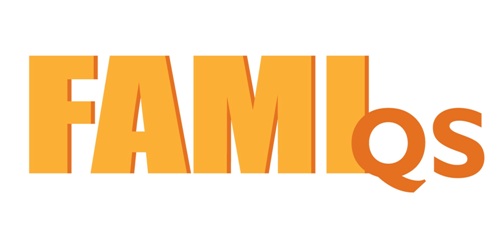 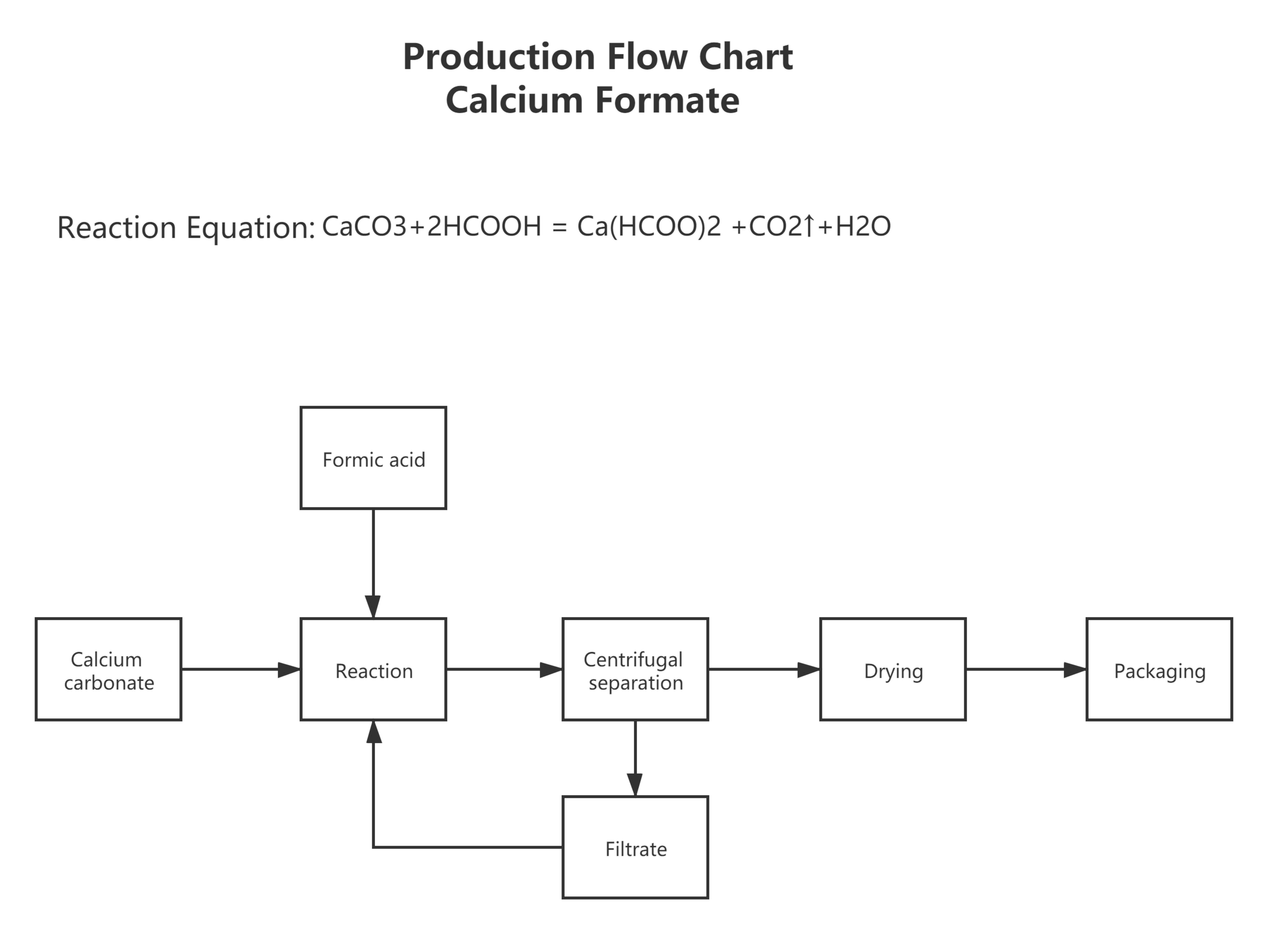 Product Feature
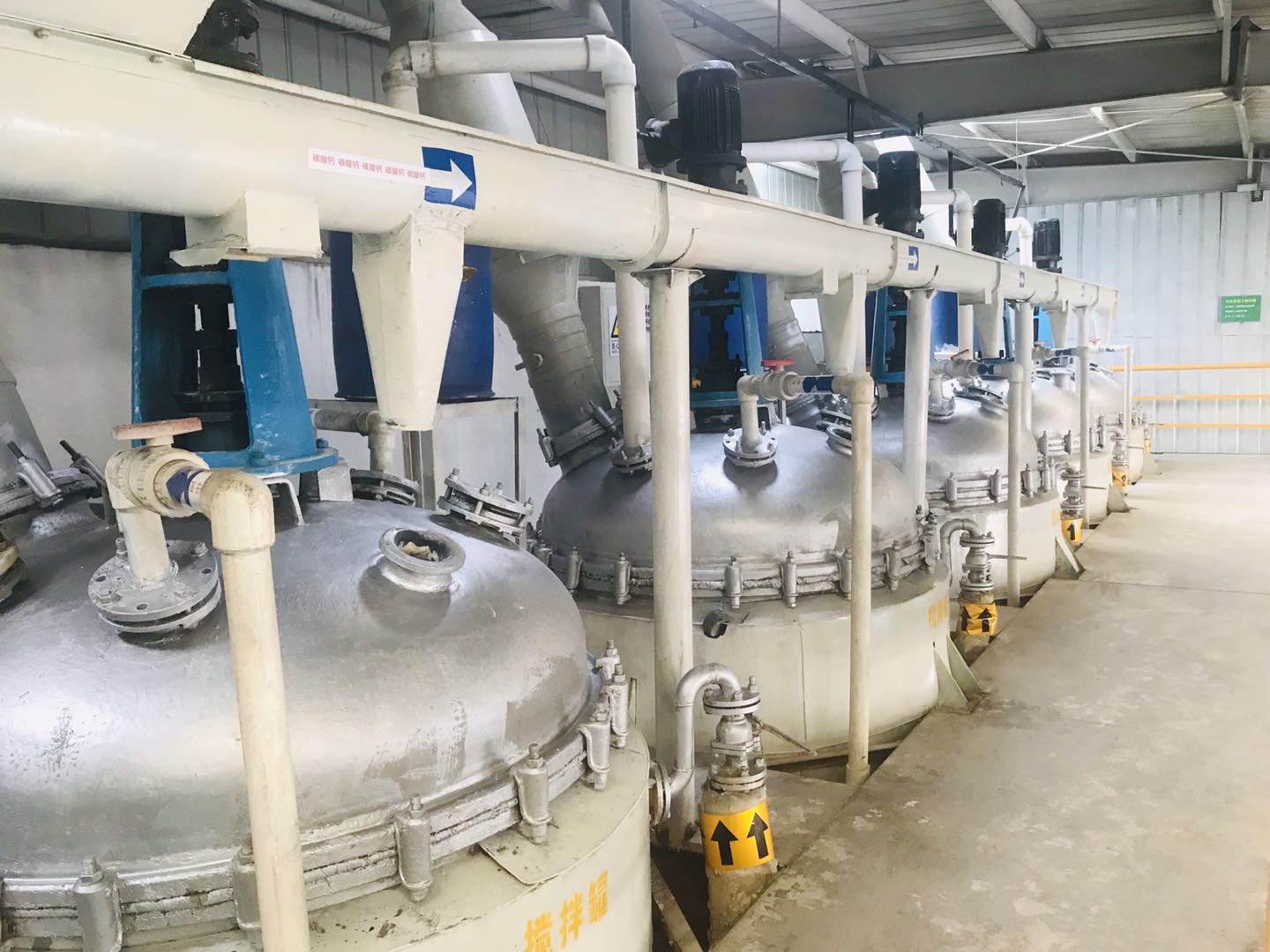 1、High purity(SGS）
2、Good fluidity
3、Large crystal
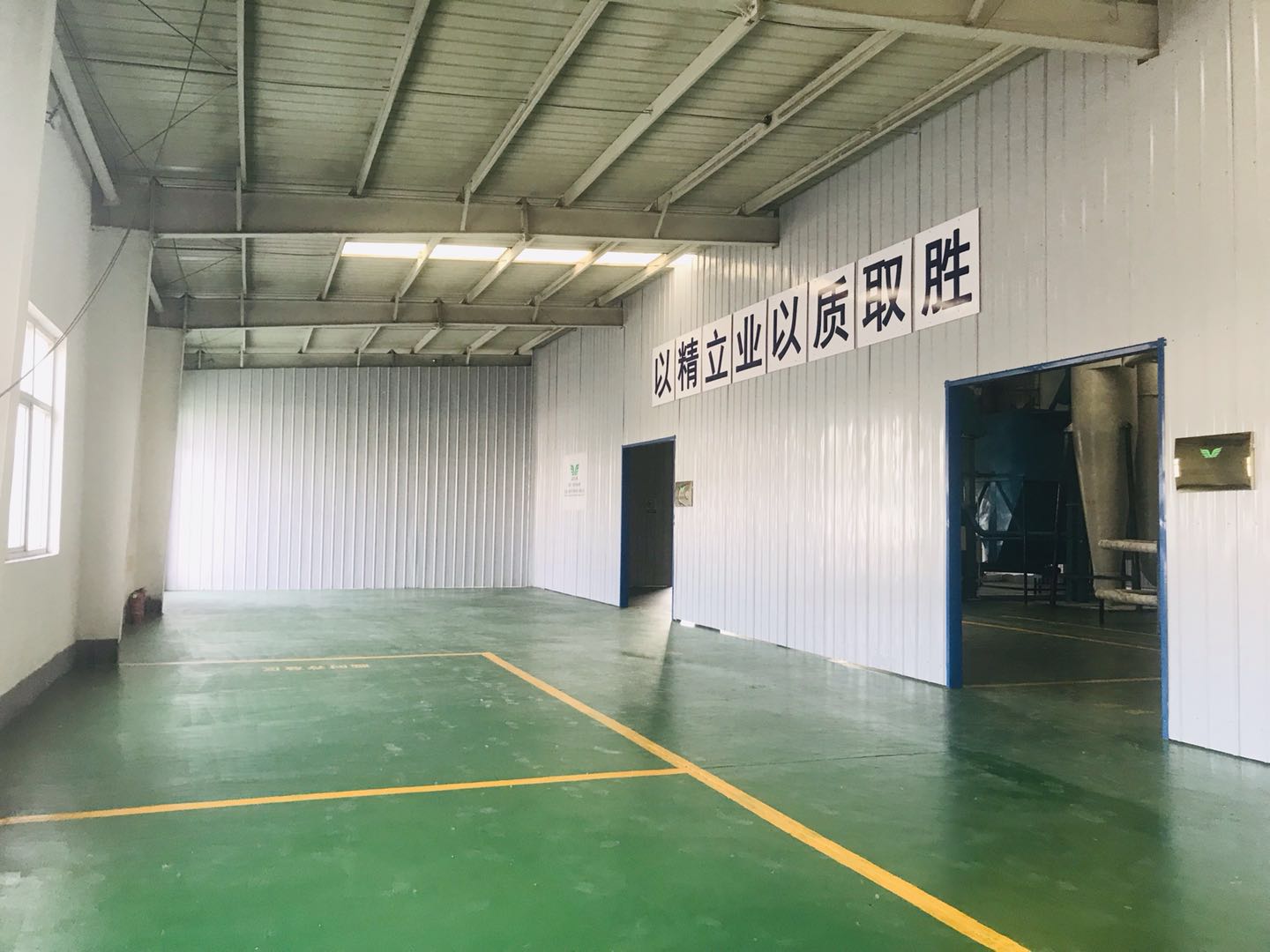 SGS test report
Good fluidity- https://youtu.be/1n-ac31Er6g
Size test:50g Residue on sieve 60mesh， 21.68%
Size test: 50g Residue on sieve 80mesh， 32.2%
Factory
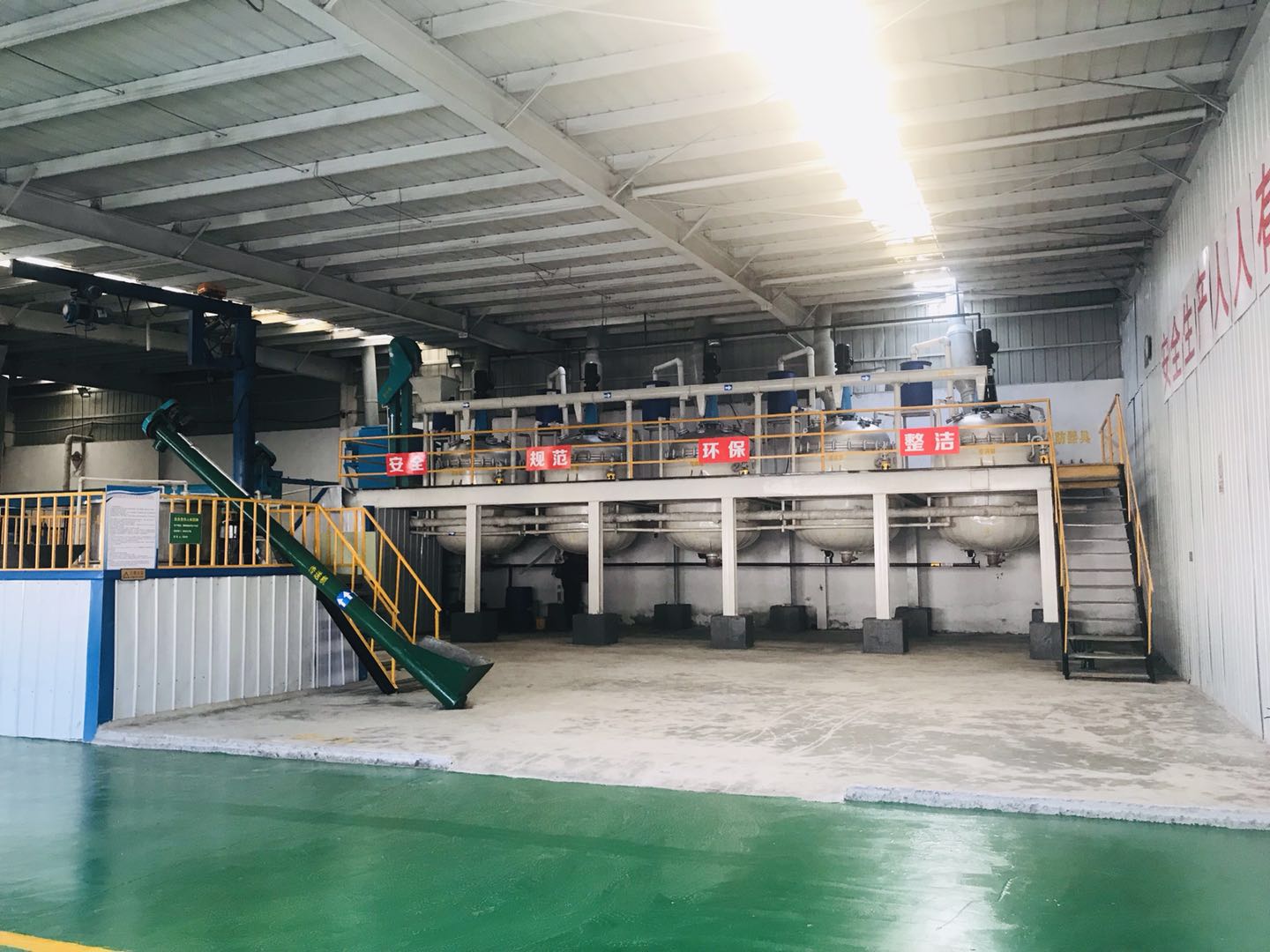 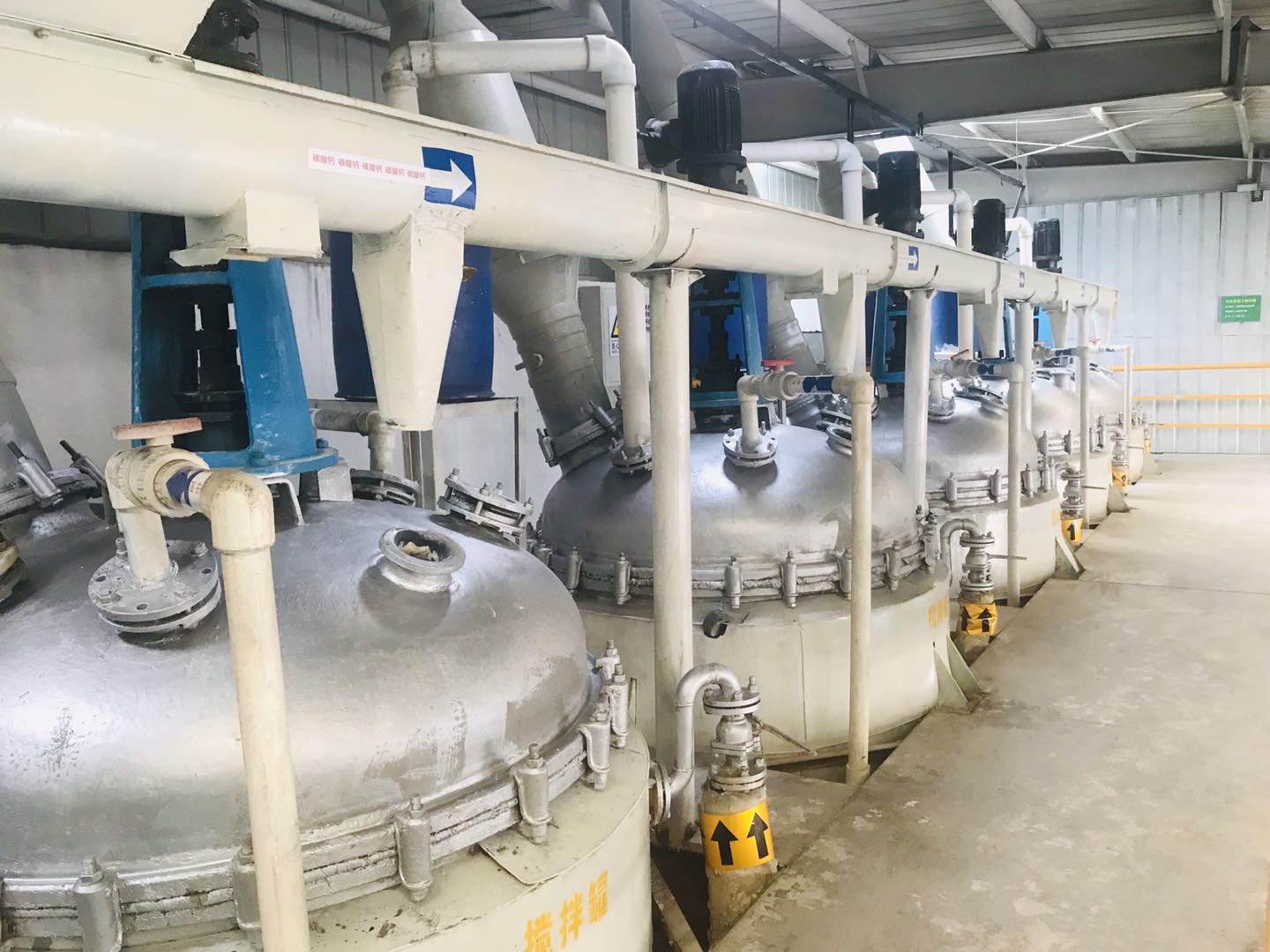 reactor
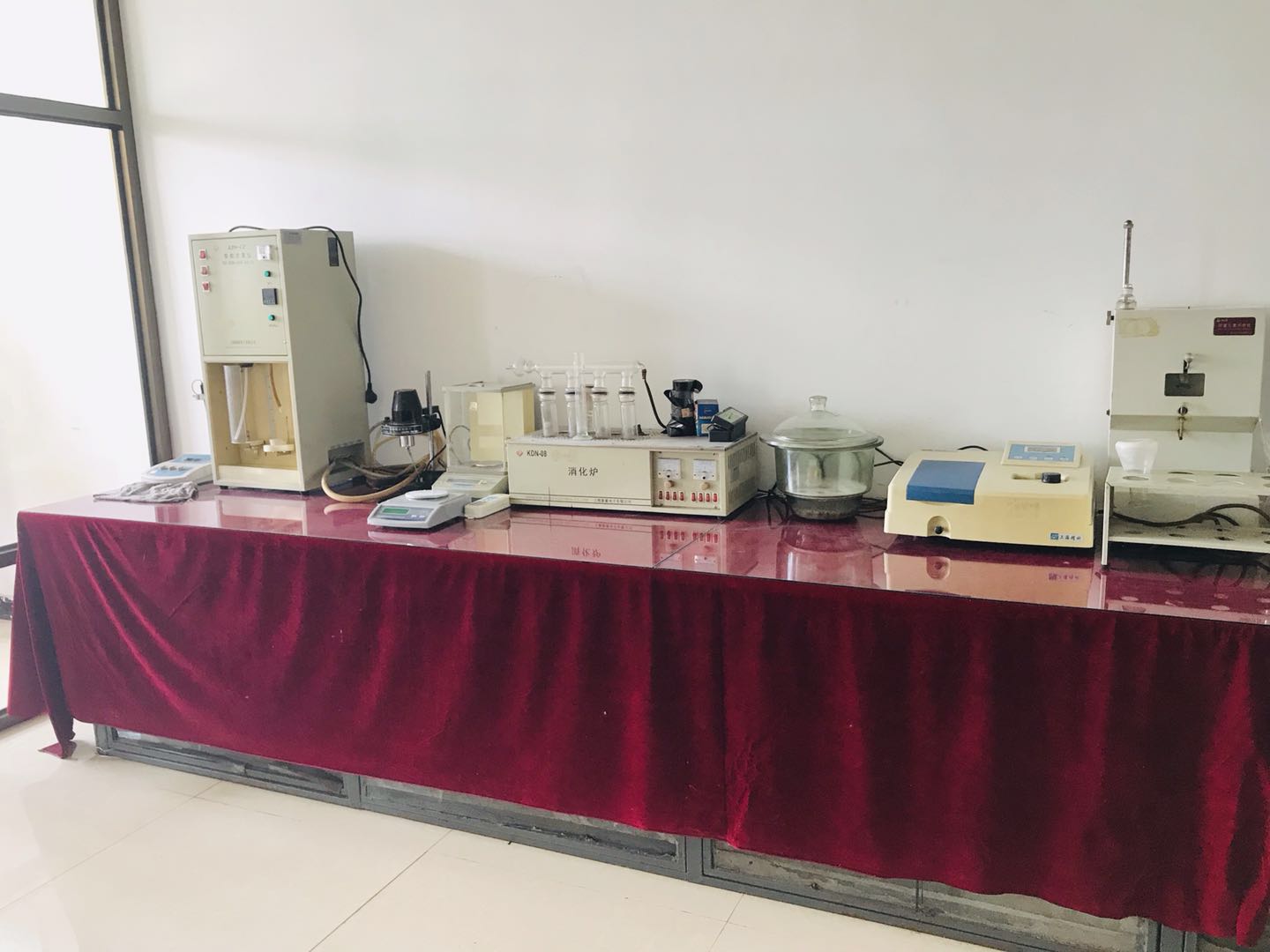 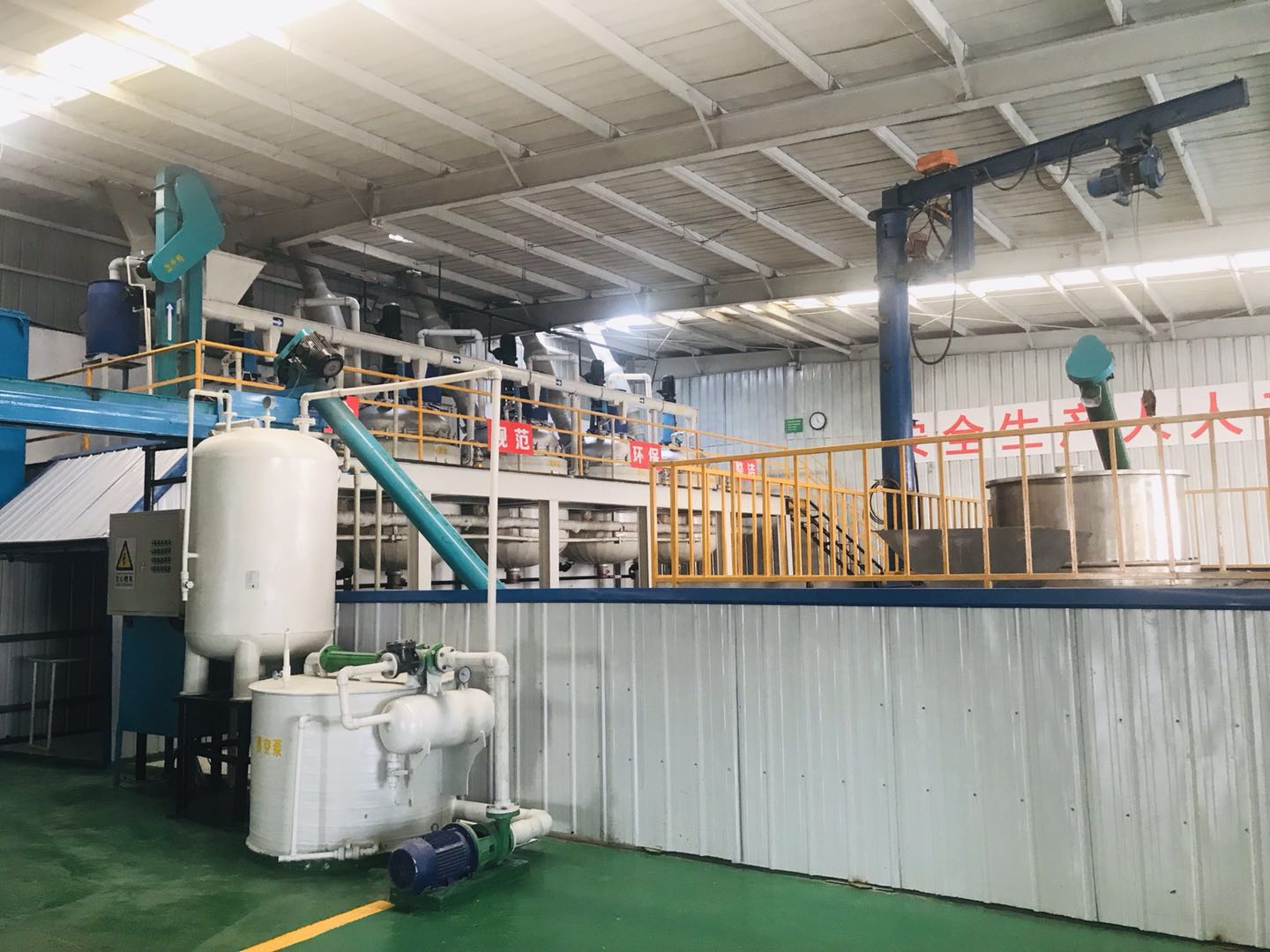 centrifuge
laboratory
Calcium formate as a new feed additive.
1. Adding Calcium formate as a feed additive for piglets can promote the appetite of piglets and reduce the rate of diarrhea.

2. The growth rate of the piglets can be increased by more than 12% and the feed conversion rate by 4% with dosage of 1.5% of calcium formate into the feed in the first few weeks after weaning of the piglets.

3. It can be used as an acidic antifungal agent for various livestock feeds, and can prevent diarrhea, disease, and help digestion and absorption.
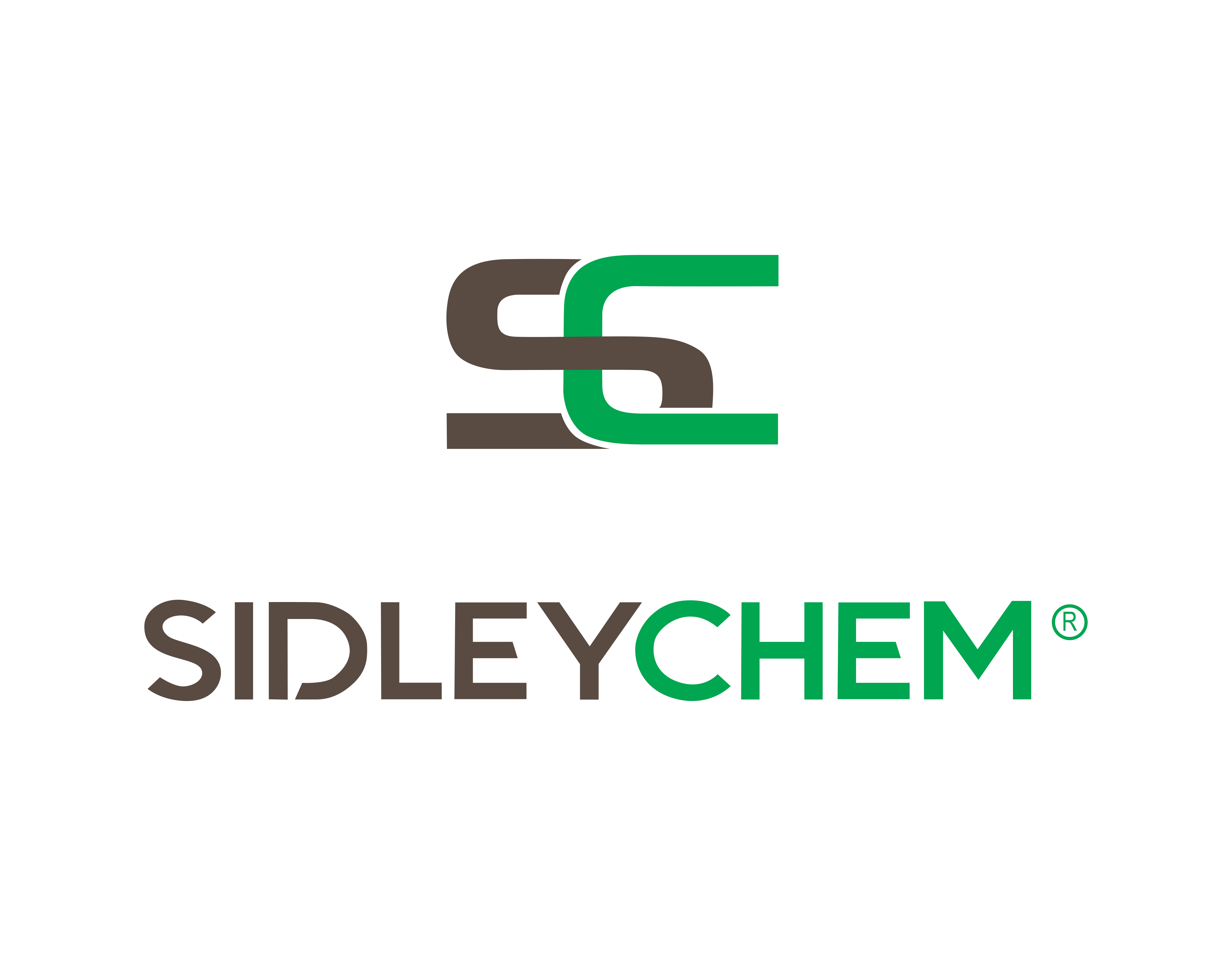 SIDLEY CHEMICAL CO.,LTD
+86 539 7576660
SALES@SIDLEYCHEM.COM